Отчёт о проделанной работе за 2014-2015учебный годво второй младшей группе  «Солнышко»Воспитатель Балдук С.А2015 г.
Характеристика группы
Возраст:  от 3 - 4 лет
Списочный состав: 28 детей;
Мальчиков –15 (2 не соответствующего группе возраста)
Девочек – 13
В течение года дети развивались согласно возрасту, изучали программные материалы и показали позитивную динамику по всем направлениям развития. Работа группы осуществлялась исходя из основных годовых задач и в соответствии с годовым планом работы МАУДО  «Детский сад №1» на 2014-2015 учебный год.  В течение года строго соблюдался режим дня и все санитарно-гигиенические требования к пребыванию детей в ДОУ. С детьми систематически проводилась организованная образовательная деятельность в соответствии с основной общеобразовательной программой, реализуемой в ДОУ, и утвержденным расписанием непосредственно образовательной деятельности. Поставленные цели достигнуты в процессе осуществления разнообразных видов деятельности: игровой, коммуникативной, трудовой, познавательно-исследовательской, продуктивной, музыкально-художественной и чтения художественной литературы. Все виды деятельности представляют основные направления развития детей: физическое, познавательное, речевое, художественно-эстетическое, социально-коммуникативное. Для интеграции разных видов детской деятельности в рамках темы и распределения непосредственно образовательной и совместной деятельности в режимных моментах были предложены формы планирования воспитательно-образовательной работы (перспективного и календарного планов).
Мониторинг качества освоения  образовательной программы
Взаимодействие с семьей
Один из важнейших факторов повышения эффективности воспитания подрастающего поколения – взаимосвязь учреждения и семьи. Для установления контакта с родителями надо хорошо знать семью, её воспитательные возможности.
В   группе систематически проводилась работа по взаимодействию с родителями.  Составлены перспективный планы, в них указаны все совместные мероприятия, консультации, родительские собрания, наглядно-стендовая информация. 
В течение года решали такие задачи:
1.Установить партнерские отношения с семьей каждого воспитанника; объединить усилия для развития и воспитания детей; 
2.Создать атмосферу взаимопонимания, общности интересов, эмоциональной взаимоподдержки; 
3.Активизировать и обогащать воспитательные умения родителей;
4.Поддерживать уверенность родителей в собственных педагогических возможностях.
Работа с родителями
Осень
Собрание на тему: «Задачи воспитательно-образовательной работы»
Консультации на темы:
«Воспитание самостоятельности у детей»
 «Профилактика гриппа и ОРВИ»
« Если ребенок капризничает»
Зима(работа с детьми)
Настольный театр «Заюшкина избушка»
Сундучок Деда Мороза(отгадывание загадок о зиме)
Новогодний бал
 В гостях у Матрешки(знакомство с народным творчеством)
Постановка сказок на фланелеграфе, пальчиковый театр, кукольный театр.
Выставка « Мы рисуем транспорт»
Работа с родителями
Зима
Совместная подготовка к Новому году
Приобретение и изготовление украшений в группу
Выставка « Наша елочка»
 Консультации на темы:
«Что и как читаем дома»
« Вредные привычки у детей»
Работа с родителями
Зима

Родительское собрание « Кризис 3 –х лет»
Выставка « Мой папа-самый лучший»
Участвовали в растчистке снега на участке
Участие в акции « Накормим птиц»
Весна (работа с деми)
Утренник «Мамин праздник»
 10 детей участвовали в VI Всероссийском конкурсе детского рисунка « Витамины для здоровья»
 Обыгрывание сказки « Колобок»
Встреча с Мойдодыром
Мы рисуем цветы
Регулярное проведение дыхательгных и пальчиковых гимнастик
Работа с родителями
Весна

Утренник для мам
 10 детей участвовали в VI Всероссийском конкурсе детского рисунка « Витамины для здоровья»
 Приняли участие в конкурсе « Мое солнышко»
Приобрели тетради для индивидкальной работы детей на будущий учебный год
Организовали закупку книг для группы
Приняли участие в оформлении сюжетно-ролевой игре 2 Зоопарк»
Регулярные индивидуалльные беседы по проблемам детей
Моя работа
Провела 2 родительских собрания
 С детьми участвовали в VI Всероссийском конкурсе детского рисунка « Витамины для здоровья»
 Для педагогов провела консультацию по дыхательной гимнастике Стрельниковой
Провела мастер-класс по Кинезетерапии
Презентацию по сюжетно-ролевой игре « Зоопарк»
Участвую в проведении утренников в разных группах
В течение учебного года работала по теме самообразования « Здоровьесберегающие техгологии в ДОУ»
Вела в течение года кружки « Школа мяча» и « Театральный кружок»
Провожу регулярные индивидуалльные беседы по проблемам детей
Участвовали с детьми в выставке « Мое солнышко» и « Они защищали нашу Родину»
Проблемы и успехи группы
В минувшем году были выявлены следующие проблемы и достигнуты успехи. 
Проблемы:
• Не все родители прислушиваются к советам воспитателей и продолжают нарушать режим дня, поздно приводят детей в детский сад. Воспитанники пропускают утреннюю зарядку, а иногда и опаздывают на завтрак;
• Не полностью укомплектована предметно-развивающая среда в соответствии с современными требованиями. 
Успехи:
• Посещаемость детьми ДОУ возросла;
• Заметно возрос авторитет и популярность педагогов среди родителей группы. 
С учетом успехов и проблем,  возникших в минувшем учебном году намечены следующие задачи на 2014 – 2015 учебный год:
• Продолжение целенаправленной работы с детьми по всем  образовательных областям;
• Совершенствование работы по взаимодействию с родителями;
• Продолжение совершенствования предметно-развивающей среды в соответствии с ФГОС.
• Повышение уровня педагогического мастерства путем самообразования, обмена опытом работы, посещения муниципальных  мероприятий (семинаров, практикумов, мастер-классов);
• Активное  участие в мероприятиях ДОУ, города, области, России. 
.
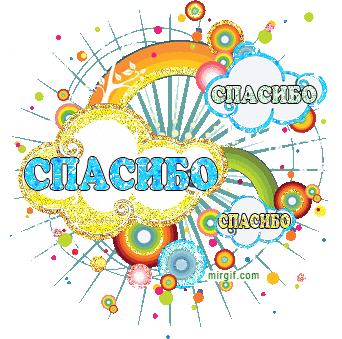